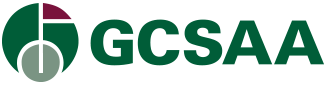 On March 13, President Trump issued an executive order declaring the Novel Coronavirus (COVID-19) pandemic a national emergency
Key takeaways from the Proclamation on Declaring a National Emergency Concerning the Novel Coronavirus Disease (COVID-19) Outbreak:
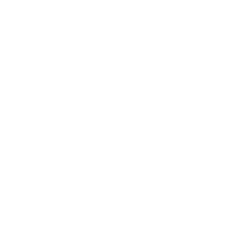 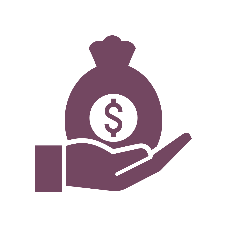 Trump declared the emergency under the 1988 Stafford Act, freeing up Federal Emergency Management Agency (FEMA) funds to address COVID-19. White House estimates place the figure at around $40 billion
Telehealth provisions

Trump administration plans to waive certain federal rules to increase the number of doctors able to provide remote care in states other than where they are licensed
For the rules to go into effect, governors must use emergency powers to allow those doctors permission to practice within their state
Under this order, CMS expanded Medicare’s telehealth benefits, allowing beneficiaries to receive previously denied services, including common office visits and preventative health screenings from their homes
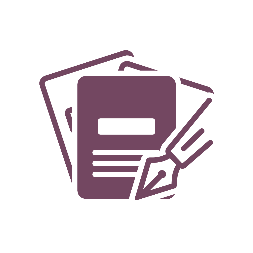 Trump also declared an emergency under the National Emergencies Act, allowing HHS to modify or waive regulations for Medicare, Medicaid, and other programs, including provisions to expand telehealth access
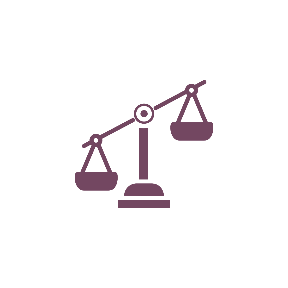 This emergency declaration is stronger than the “public health” emergency announced in late January, which was technically issued by HHS and made it easier for states to redirect staff responding to COVID-19
Sources: CMS, CNN, USA Today
1
Molly Newell | Slide last updated on: March 18, 2020
[Speaker Notes: “President Trump Expands Telehealth Benefits for Medicare Beneficiaries During COVID-19 Outbreak,” CMS, March 17, 2020,
https://www.cms.gov/newsroom/press-releases/president-trump-expands-telehealth-benefits-medicare-beneficiaries-during-covid-19-outbreak

“Trump boosts telehealth services in the fight against coronavirus,” CNN, March 14, 2020,
https://www.cnn.com/2020/03/14/politics/telehealth-us-federal-response-coronavirus/index.html

“Trump declared the coronavirus pandemic a national emergency. What does that mean?” USA Today, March 13, 2020,
https://www.usatoday.com/story/news/politics/2020/03/13/coronavirus-national-emergency-questions-answers-trump/5026463002/]
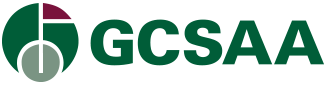 The Trump administration is proposing around $1 trillion in stimulus spending
Trump administration proposal: Around $1 trillion in stimulus spending
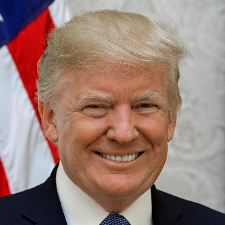 Two iterations of $250 billion in checks (of varying amounts, depending on income and family size) sent directly to Americans
$150 billion for assistance to other industries (potentially hotels)
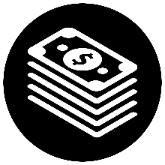 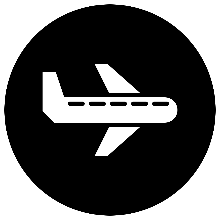 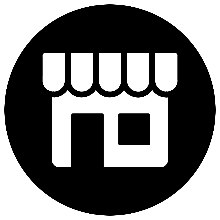 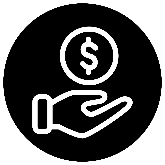 $300 billion for assistance to small businesses
Around $50 billion in airline industry aid
Congress’s multi-phase response to the COVID-19 outbreak
■ Became law   ■ In progress
Phase 1: H.R. 6074 — Coronavirus Preparedness and Response Supplemental Appropriations Act

$8.3 billion in COVID-19 response funding for developing a vaccine and preventing further spread of the virus
Became law on 3/6/20
Phase 2: H.R. 6201 — Families First Coronavirus Response Act

$100 billion in worker assistance, including emergency paid sick leave, food assistance, and unemployment payments
Working its way through Congress and could pass the Senate soon
Phase 3: Stimulus package

Trump administration is proposing a stimulus of approximately $1 trillion that includes direct payments to Americans
Senate Democrats are proposing their own $750 billion stimulus package
Sources: The Wall Street Journal, The Washington Post, Congress.gov.
2
Zachary Goldstein | Slide last updated on: March 18, 2020
[Speaker Notes: Sources:

Andrew Restuccia, Andrew Duehren, and Lindsay Wise, “U.S. Seeks to Send Checks to Americans as Part of Stimulus Package,” The Wall Street Journal, March 17, 2020,
https://www.wsj.com/articles/trump-administration-seeking-850-billion-stimulus-package-11584448802.

Erica Werner and Jeff Stein, “White House coronavirus plan aims to send $2,000 to many Americans, includes $300 billion for small businesses,” The Washington Post, March 18, 2020,
https://www.washingtonpost.com/business/2020/03/18/trump-coronavirus-economic-plan/.

“H.R.6074 - Coronavirus Preparedness and Response Supplemental Appropriations Act, 2020,” Congress.gov, accessed March 18, 2020,
https://www.congress.gov/bill/116th-congress/house-bill/6074.

“H.R.6201 - Families First Coronavirus Response Act,” Congress.gov, accessed March 18, 2020,
https://www.congress.gov/bill/116th-congress/house-bill/6201.]
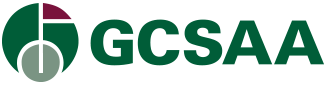 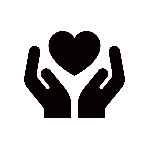 H.R. 6074: Coronavirus Preparedness and Response Supplemental Appropriations Act, 2020
Bill at a glance
Introduced
3/4/20
Passed House
3/4/20
Passed Senate
3/5/20
To president
3/5/20
Signed into law
3/6/20
Bill overview
Provides $8.3 billion in emergency funding in response to the coronavirus outbreak for:
The development and manufacturing of vaccines and other supplies
State, local and tribal public health agencies
Loans for affected small businesses
Evacuations and emergency preparedness activities
Humanitarian assistance for affected countries
The supplemental appropriations will be provided to the FDA, CDC,  NIH, Public Health and Social Services Emergency Fund, Small Business Administration, Department of State, and USAID
Designates the supplemental appropriations as emergency spending, which is exempt from discretionary spending limits
Status in Congress
House: Passed with a vote of 415-2
Senate: Passed with a vote of 96-1
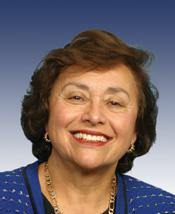 Rep. Nita Lowey
(D-NY-17)
Bill sponsor
Sources: Congress.gov.
Ashley Thieme | Slide last updated on: March 6, 2020
[Speaker Notes: Sources:

“H.R.6074 - Coronavirus Preparedness and Response Supplemental Appropriations Act, 2020,” Congress.gov, Accessed March 6, 2020, https://congress.gov/bill/116th-congress/house-bill/6074]
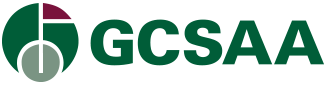 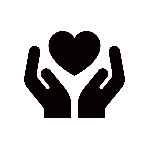 H.R. 6201 – Families First Coronavirus Response Act
Bill at a glance
Introduced
3/11/20
Passed House
3/14/20
Passed Senate
To president
Signed into law
Bill overview
Creates a federal emergency paid leave program administered by SSA
The paid sick leave program initially only covered 20% of workers, and now covers even less after being scaled back to exempt small businesses 
The paid family leave program included now only covers parents whose childrens’ schools have closed, notably leaving out those who must stay home to take care of ill family members
Provides funds for nutrition assistance, including $500 million for WIC and $400 million for TEFAP
Includes $5 million for the Department of Labor to administer an emergency paid sick days program and $250 for the Senior Nutrition program in the Administration for Community Living
Offers provisions to ensure children’s access to school lunches
Suspends SNAP work requirements
Requires OSHA to issue an ETS requiring employers in the health care sector to develop a comprehensive exposure control plan to protect workers from COVID-19
Offers states $1 billion for emergency grants and interest-free loans to support processing and paying unemployment insurance
Requires private insurers to expand coverage of certain COVID-19 related expenses
Status in Congress
House: Passed the House with a 363-40 vote
Senate: Received on March 17, 2020
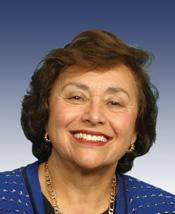 Rep. Nita Lowey
(D-NY-17)
Bill sponsor
Co-sponsors: 6
Sources: Congress.gov; House Appropriations Committee, NPR, Vox.
4
Presentation Center | Slide last updated on: March 17, 2020
[Speaker Notes: “H.R.6201 - Families First Coronavirus Response Act,” Congress.gov, Accessed on March 16, 2020, at 12:00 pm, 
https://www.congress.gov/bill/116th-congress/house-bill/6201/all-actions-without-amendments?q=%7B%22search%22%3A%5B%22HR+6201%22%5D%7D&s=1&r=1

“H.R. 6201, FAMILIES FIRST CORONAVIRUS RESPONSE ACT: Title-By-Title Summary,” House Appropriations Committee, Accessed on March 12, 2020,
https://appropriations.house.gov/sites/democrats.appropriations.house.gov/files/Families%20First%20summary.pdf

Deirdre Walsh, “Pelosi To Bring Coronavirus Bill To House Floor Thursday,” NPR, March 12, 2020,
https://www.npr.org/2020/03/12/814873931/pelosi-negotiates-changes-to-coronavirus-bill-as-congress-scrambles-to-respond

Anna North, "Millions of American workers are left out of the coronavirus paid leave bill," Vox, March 17, 2020,
https://www.vox.com/2020/3/17/21183388/coronavirus-paid-sick-leave-family-covid-19.]
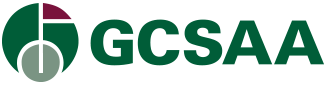 The federal government is trying to stabilize the economy
Key agencies and their responses
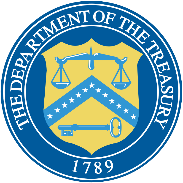 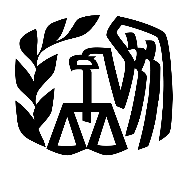 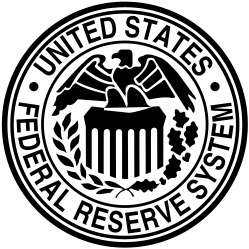 Federal Reserve System
Internal Revenue Service (IRS)
Department of the Treasury
Working on an economic stimulus package that would include sending American workers checks within a period of 14 days
Will advance funds to businesses so they can cover the costs of the paid sick leave requirements 
Parent agency of  the IRS
Has made two emergency rate cuts, leaving interest rates near-zero
Launched a new round of quantitative easing, pledging to purchase at least $700 billion in assets
Offering $1.5 trillion in short-term collateralized loans with interest to banks
Conducting a $500 billion repo operation
Launching a short-term lending facility to make it easier for banks and companies to raise cash
Delaying the April 15th tax filing deadline by three months; individuals delay as much as $1 million in income taxes owed, while corporations can delay up $10 million in taxes
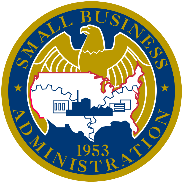 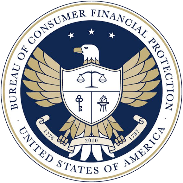 Consumer Financial Protection Bureau (CFPB)
Small Business Administration (SBA)
Released guidance for small businesses and is making available low-interest Economic Injury Disaster Loans (EIDLs) of up to $2 million to affected business and non-profits
The $8.3 billion supplemental appropriations bill signed by President Trump on March 6 allows for $1 billion in subsidized “Small Business Disaster Loans” and includes $20 million for the SBA to administer them
Has released guidance advising consumers on how to best protect themselves financially in the midst of coronavirus
Sources: usa.gov, AP, CNBC, Justin Wolfers, The Wall Street Journal, House Appropriations Committee.
5
August Gebhard-Koenigstein | Slide last updated on: March 17, 2020
[Speaker Notes: Sources:

Christopher Rugabar, "Fed launches 2 emergency programs last seen in 2008 crisis," Associated Press, March 17, 2020,
https://apnews.com/11f31cb7dcc8ea53a5f18e082e0d3fa7?utm_source=Twitter&utm_campaign=SocialFlow&utm_medium=AP.

Jeff Cox, "Fed says it will offer an additional $500 billion in overnight repo funding markets," CNBC, March 16, 2020,
https://www.cnbc.com/2020/03/16/fed-says-it-will-offer-an-additional-500-billion-in-overnight-repo-funding-markets.html.

"Government Response to Coronavirus, COVID-19," usa.gov, Accessed March 18, 2020,
https://www.usa.gov/coronavirus.

Patti Domm, "Fed increasingly expected to cut interest rates to zero next week," CNBC, March 13, 2020,
https://www.cnbc.com/2020/03/13/fed-increasingly-expected-to-cut-interest-rates-to-zero-next-week.html.

Jeff Cox, "Fed to pump in more than $1 trillion in dramatic ramping up of market intervention amid coronavirus meltdown," CNBC, March 12, 2020,
https://www.cnbc.com/2020/03/12/fed-to-pump-more-than-500-billion-into-short-term-bank-funding-expand-types-of-security-purchases.html?&amp&qsearchterm=jeff%20cox.

@JustinWolfers, Twitter, March 12, 2020,
https://twitter.com/JustinWolfers/status/1238288579765440513.

Kate Davidson, "U.S. Treasury to Help Advance Funds to Employers for Paid Sick Leave," The Wall Street Journal,  March 15, 2020,
https://www.wsj.com/articles/u-s-treasury-to-help-advance-funds-to-employers-for-paid-sick-leave-11584275421.

Kate Davidson, Richard Rubin, and Andrew Restuccia, "Trump Administration to Delay April 15 Tax Deadline for Most Individuals," The Wall Street Journal, March 11, 2020,
https://www.wsj.com/articles/u-s-treasury-likely-to-push-back-april-15-tax-filing-deadline-sources-11583897351.

"H.R. 6074, CORONAVIRUS PREPAREDNESS AND RESPONSE SUPPLEMENTAL APPROPRIATIONS ACT, 2020," House Appropriations Committee, Accessed March 15, 2020,
https://appropriations.house.gov/sites/democrats.appropriations.house.gov/files/Coronavirus%20Supp%20Summary%203.4.20.pdf.

Emily Cochrane and Jim Tankersley,"Here’s What’s in Congress’s Emergency Coronavirus Bill," The New York Times, March 14, 2020,
https://www.nytimes.com/2020/03/14/us/politics/congress-coronavirus-bill.html.]
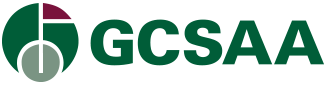 Many states have implemented initiatives that halt various economic activities
Business-related state mitigation strategies
AMERICAN ENTERPRISE INSTITUTE, AS OF 6:00PM, MARCH 17
■ Closed bars and/or restaurants  ■ Closed non-essential businesses  * Prohibited gatherings
WA*
All states have declared States of Emergencies
Three states (CT, NJ, NY) have recommended 8am-5pm curfews
Only four states (ID, MO, NE, TX) have “no public state-wide action” or “little public guidance”
21 states have implemented restrictions on out-of-state travel for state employees
ME
MT
VT*
ND
MN
OR*
NH
ID
SD
WI*
NY*
WY
MI*
PA
IA
NE
NV
OH*
UT
MA*
IL*
IN*
WV
CO*
CA*
VA
KS
MO
RI*
KY
NC*
CT*
TN*
AZ
OK
AR
NM*
SC
NJ*
MS
GA
AL
DE*
TX
LA*
AK
MD*
FL
DC*
HI
Sources: American Enterprise Institute.
6
August Gebheard-Koenigstein | Slide last updated on: March 17, 2020
[Speaker Notes: Source:

"COVID-2019 Action Tracker," American Enterprise Institute, Accessed March 17, 2020,
https://www.aei.org/covid-2019-action-tracker/.]
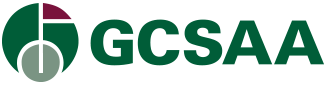 Some major cities have also taken aggressive measures
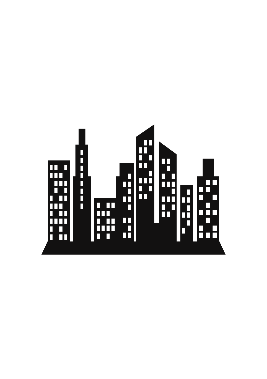 Localities across the country have announced new restrictions aimed at spreading the slow of the coronavirus, including scaling back non-essential city services, closing public buildings, and prohibiting certain activities
Business-impacting locality mitigation strategies
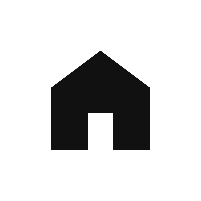 San Francisco legally directed inhabitants to shelter in place for three weeks, only allowing them to leave their homes to meet basic needs
LA County, Dallas, San Diego, Anchorage, and Indianapolis have closed bars, restaurants, theaters, and gyms
Nashville, Miami, Houston, and Salt Lake City have closed bars and/or restaurants
Hoboken, Portland (ME), and Little Rock have instituted mandatory curfews; Indianapolis, Houston, Dallas, Omaha, and San Antonio have banned gatherings
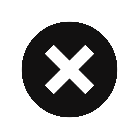 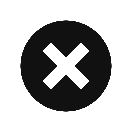 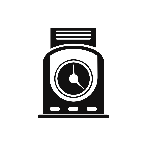 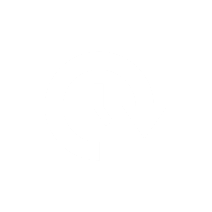 Outlook: In the absence of national standards, states and localities will likely continue to adopt measures – some drastic – targeting the virus.
Sources: American Enterprise Institute, NBC New York, San Francisco Examiner.
7
August Gebhard-Koenigstein | Slide last updated: March 18, 2020
[Speaker Notes: Source:

"COVID-2019 Action Tracker," American Enterprise Institute, Accessed March 17, 2020,
https://www.aei.org/covid-2019-action-tracker/.

Joshua Sabatini and Michael Barba, "In ‘defining moment,’ San Francisco to order residents to stay home over coronavirus," San Francisco Examiner, Accessed March 16, 2020,
https://www.sfexaminer.com/news/in-defining-moment-san-francisco-to-order-residents-to-stay-home-over-coronavirus/.

"Mayor Warns NYC to Prepare for Potential Shelter-in-Place Order Amid ‘Fast-Growing Crisis’," NBC New York, March 17, 2020,
https://www.nbcnewyork.com/news/coronavirus/nypd-to-enforce-closures-as-nyc-celebrates-st-patricks-day-with-no-parade-no-bars/2330440/.]